স্বাগতম
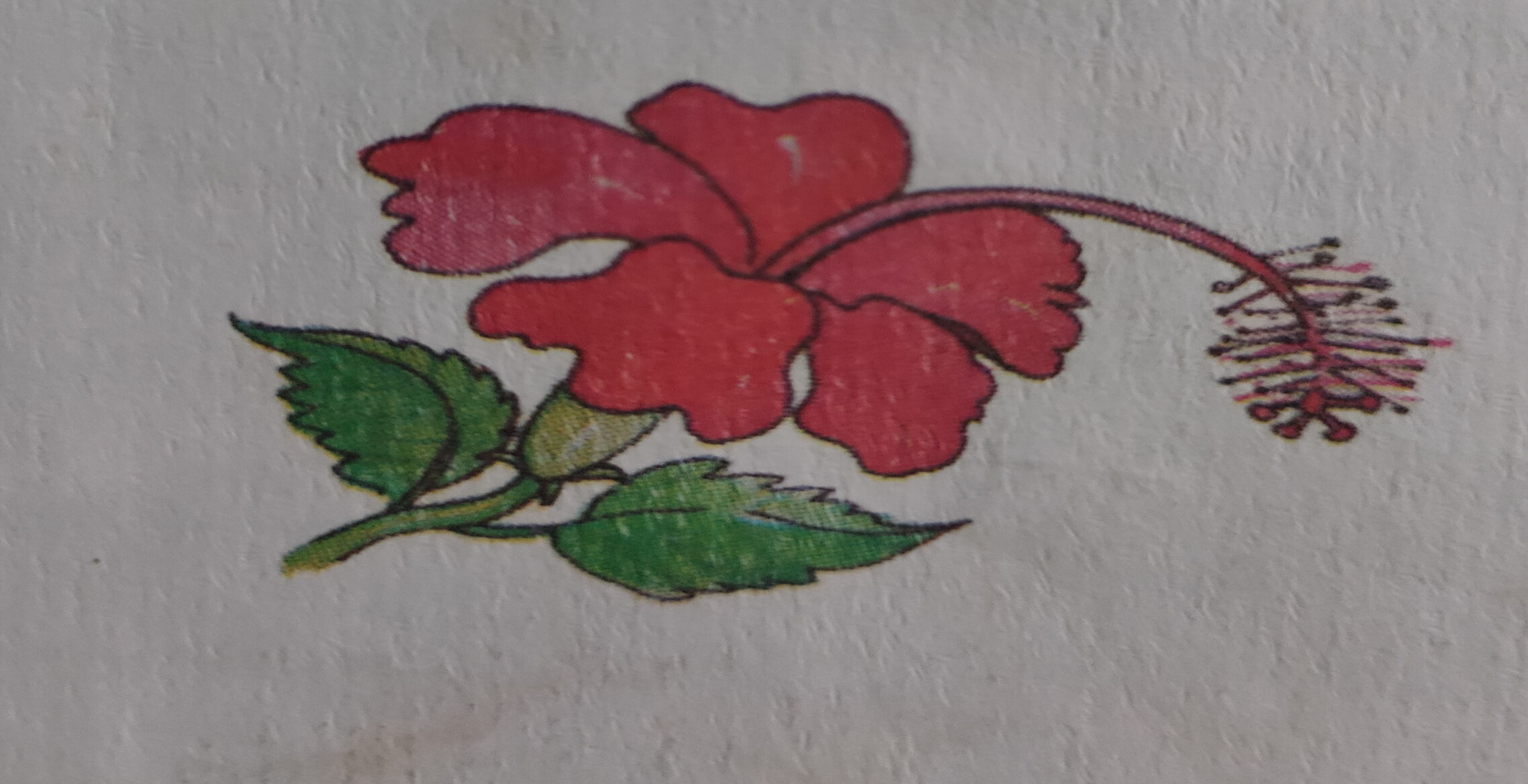 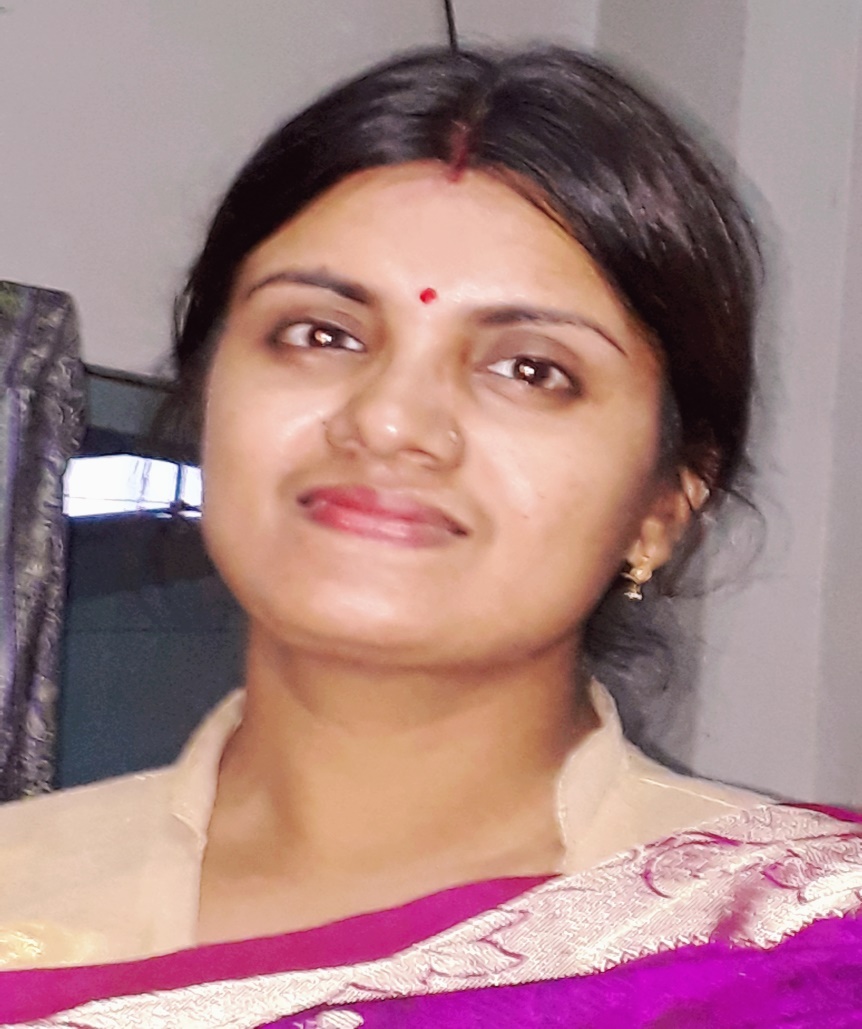 wkÿK cwiwPwZ
A‡jvKv ivYx miKvi
mnKvwi wkÿK
ejivgcyi miKvwi cÖv_wgK we`¨vjq
‡KvUPvu`cyi,wSbvB`n|
cvV cwiwPwZ
welqt evsjv
‡kÖwbt cÖ_g
Aa¨vqt 1g
c„ôvt5
ছবিগুলোতে তোমরা কী ধরনের পার্থক্য দেখতে পাচ্ছ?
পার্থক্য আমরা কীভাবে প্রকাশ করতে পারি?
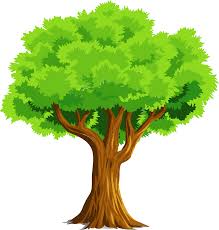 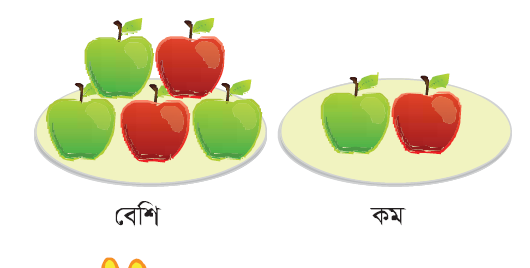 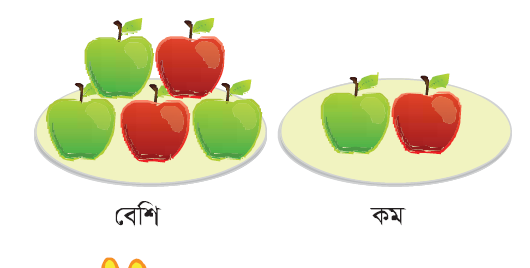 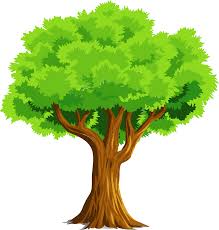 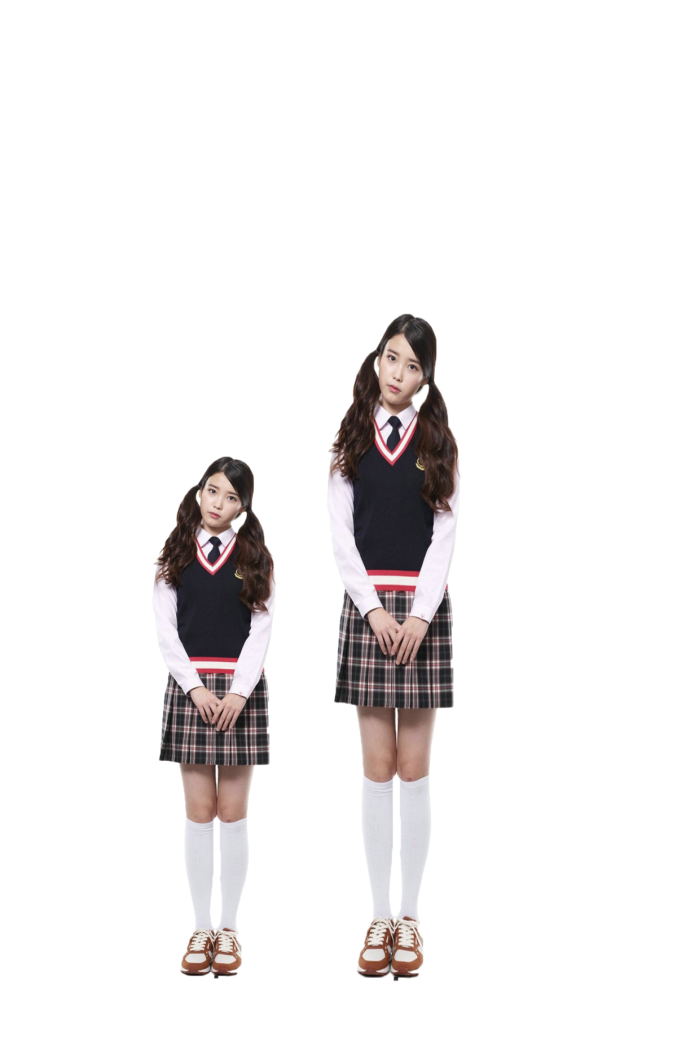 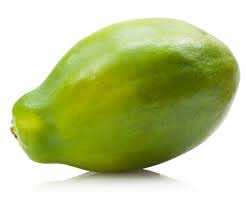 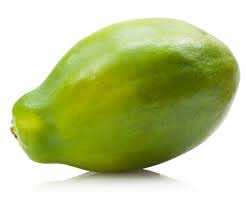 আজকের পাঠ
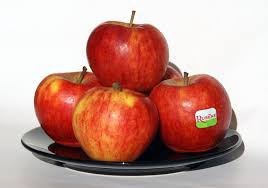 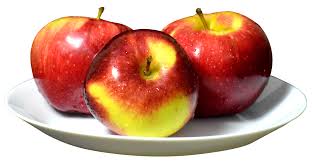 পার্থক্য বিভিন্নভাবে প্রকাশ করা যায়
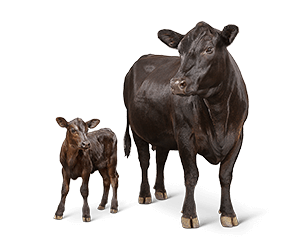 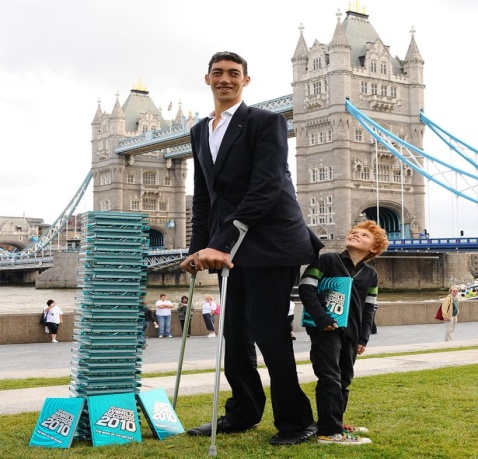 wkLbdjt
1.1.1 Kg ‡ewk Zzjbv Ki‡Z cvi‡e|
1.1.2 ‡QvU eo kbvKÍ Ki‡Z cvi‡e|
1.1.3nvjKvfvix Zzjbv Ki‡Z cvi‡e
1.1.4 Kv‡Q `~‡i †`‡L ej‡Z cvi‡e|
1.1.5Lv‡Uv j¤^v Avjv`v Ki‡Z cvi‡e|
এই পার্থক্যের তুলনা করার জন্য আমরা কী বলতে পারি?
চিত্রে কোন ধরনের পার্থক্য দেখতে পাচ্ছ?
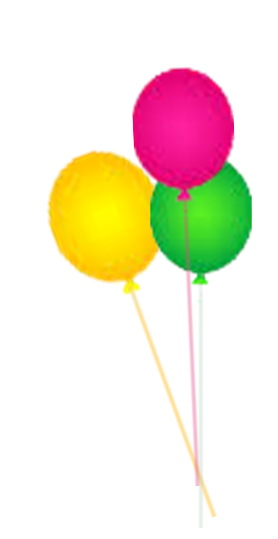 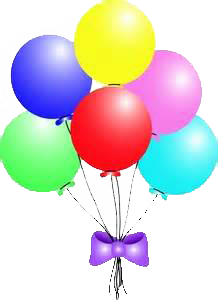 কম
বেশি
এই পার্থক্যকে আমরা কী বলতে পারি?
চিত্রের হাতি ও আইসক্রিমের মাঝে কোন ধরনের পার্থক্য দেখতে পাচ্ছ?
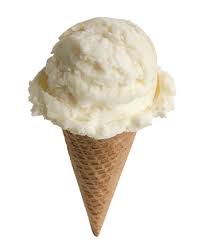 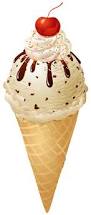 ছোট
বড়
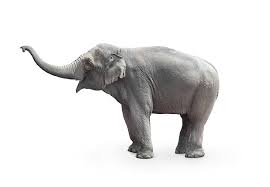 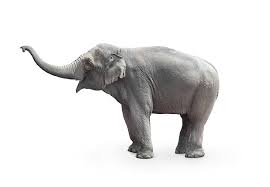 বড়
ছোট
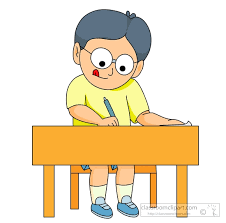 একক কাজ
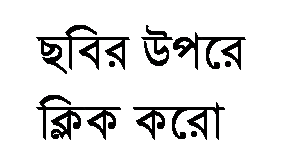 কমগুলোতে টিক দাও।
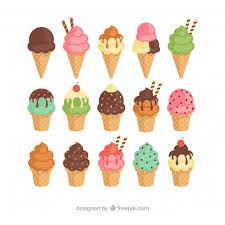 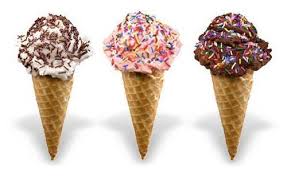 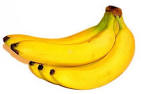 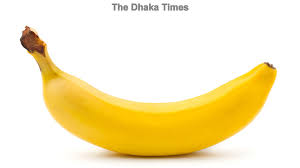 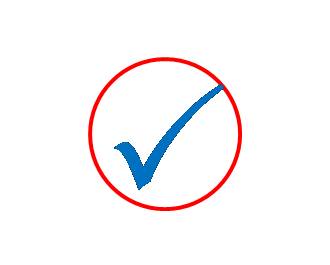 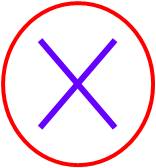 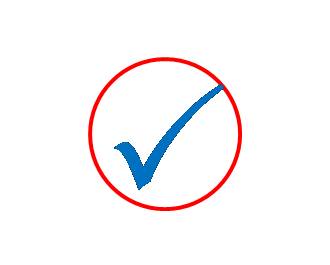 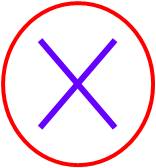 বিছানা থেকে কে দূরে/কাছে?
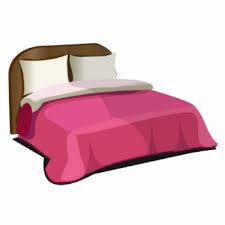 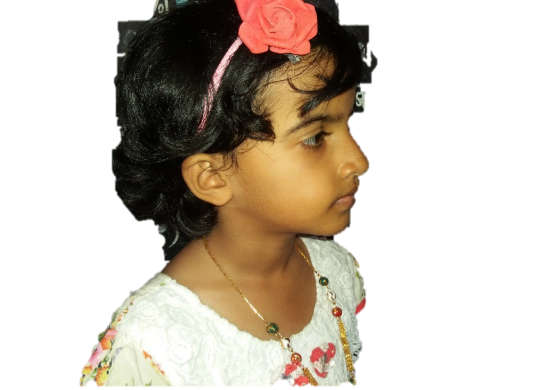 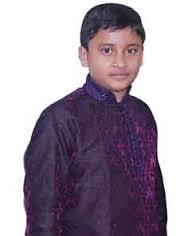 মেয়েটি কাছে
ছেলেটি দূরে
কোন গাছটি খাটো/লম্বা?
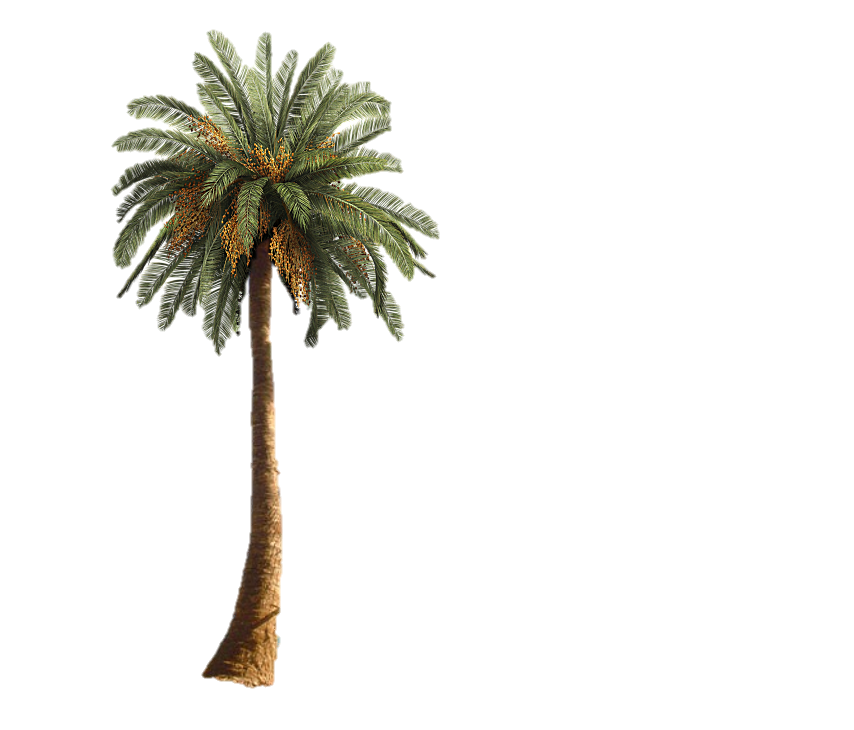 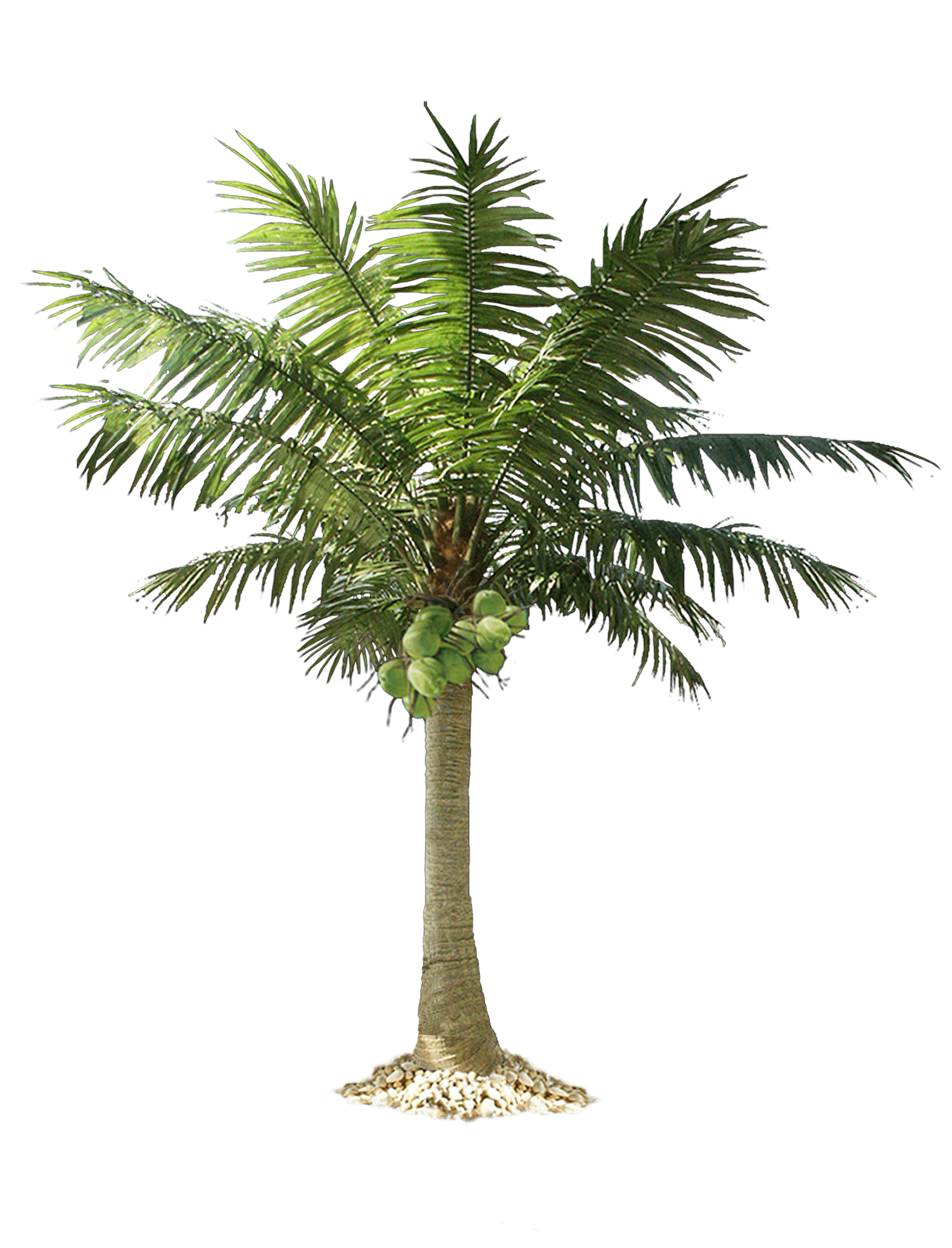 খাটো
লম্বা
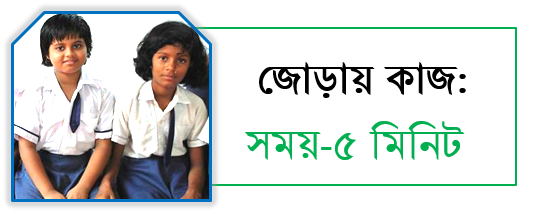 ছবির সাথে মিল করঃ
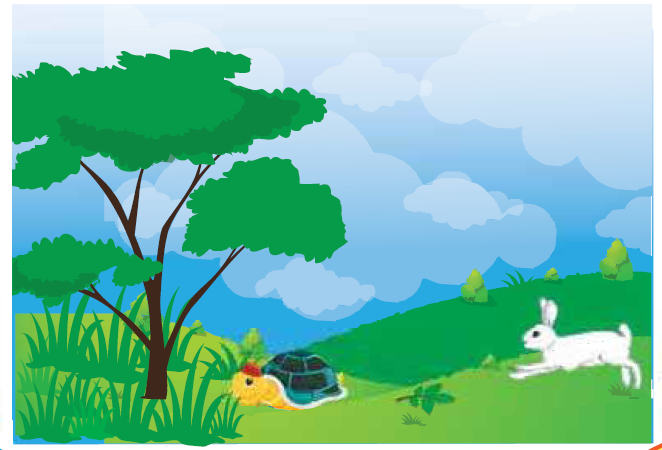 খাটো
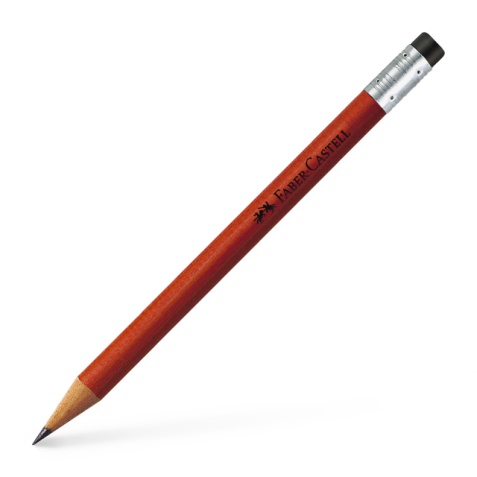 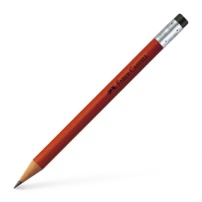 কাছে
কোন শিশুটি ভারী?
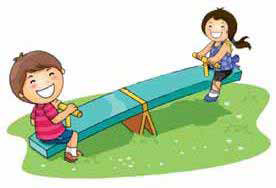 হালকা
ভারী
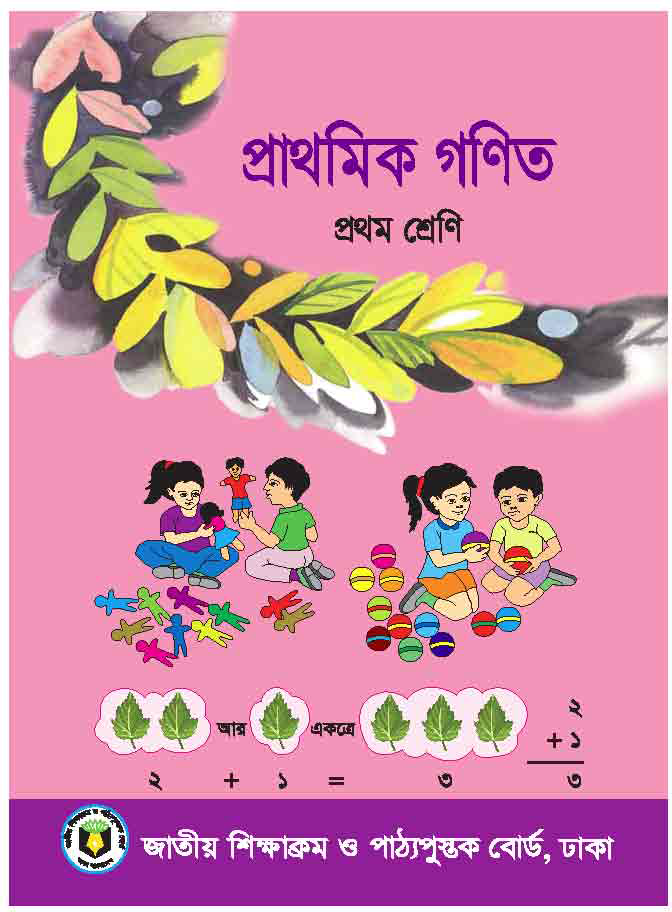 পাঠ্যবইয়ের ৫ নং পৃষ্টা খুলে ছবিগুলো দেখঃ
এসো শ্রেণিতে কে সবচেয়ে লম্বা খুঁজে বের করিঃ
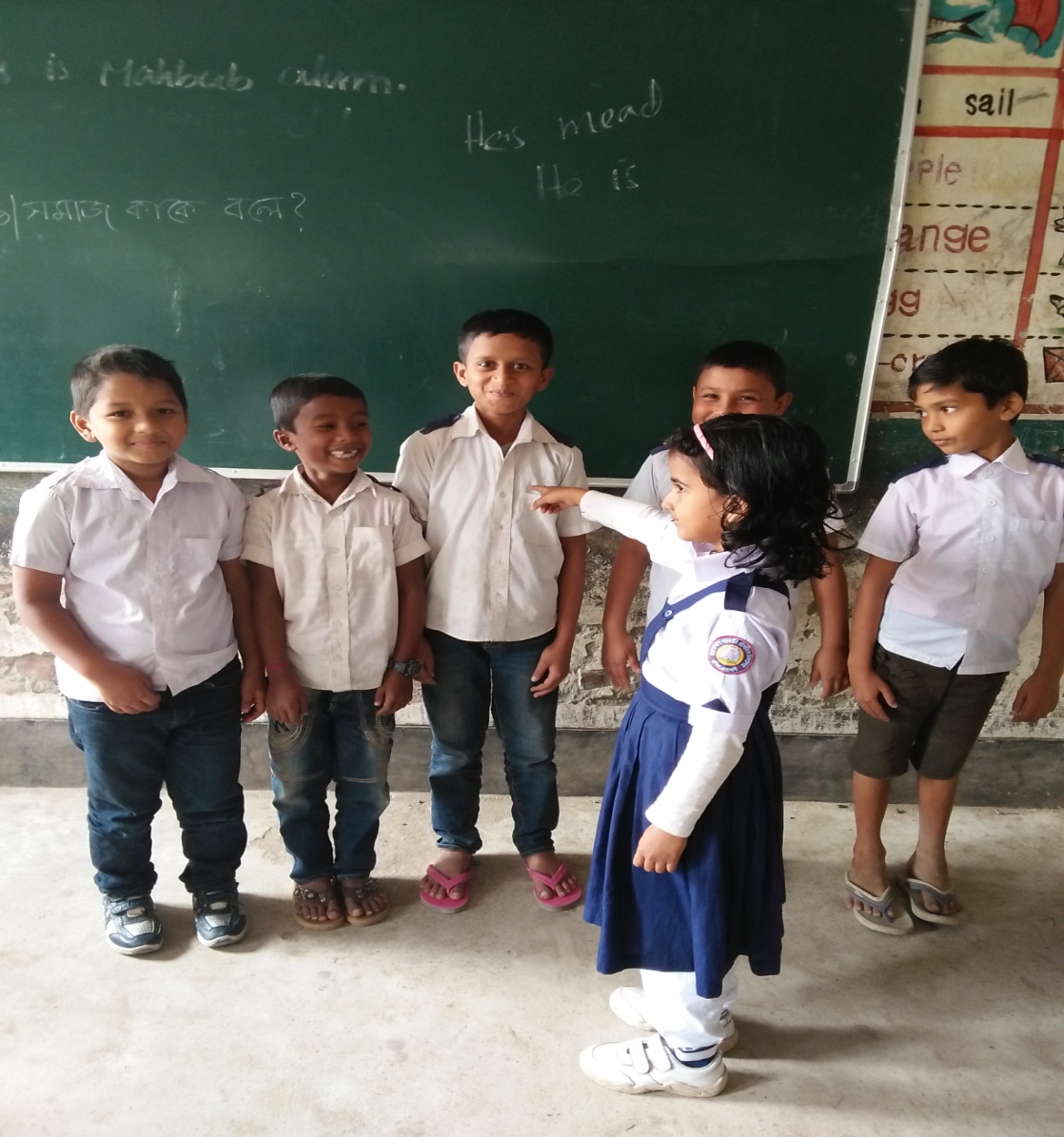 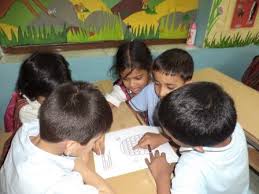 মূল্যায়ন
এসো বলি--
দলীয় কাজ
১. তাল বড় না লিচু বড়?
২. তোমার শ্রেণিতে জানালা বেশি না দরজা বেশি?
৩. তুমি খাটো না তোমার মা খাটো?
ছবিতে দেওয়া জোড়াগুলোতে কী ধরনের পার্থক্য আছেঃ
মূল্যায়ন
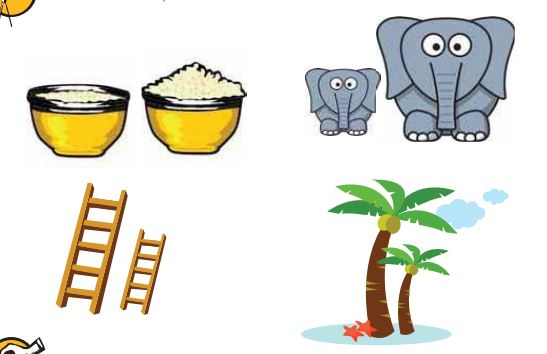 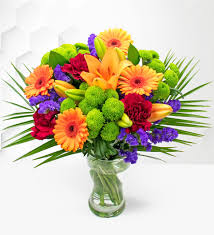 ধন্যবাদ সবাইকে